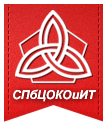 О планах работы с подсистемой «Параграф» на конец 2022/2023 учебного года
Шарова Нина Николаевна, начальник отдела ИСиРГБУ ДПО «СПбЦОКОиИТ»
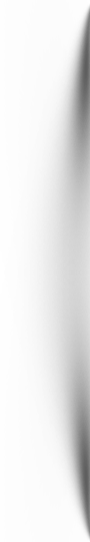 Июнь – внесение изменений в ОП и УП с учетом требований ФОП на 2023/2024 учебный год
Середина июня – формирование региональной базы данных на конец учебного года
Конец мая – начало июня – верификация данных, используемых для федеральных и региональных мониторингов
Начало мая - формирование региональной базы данных на 01.05.2023
Май-июнь2023 г.
Сбор данных, верификация данных подготовка УП
* Письмо Комитета по образованию № 03-17-47/23-0-0 от 20.04.2023    «О работе с подсистемой «Параграф» ГИС КАИС КРО»
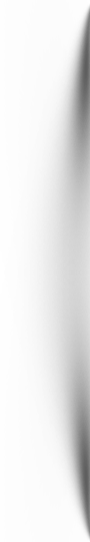 Выполнение перевода года и первой выгрузки на портал «Петербургское образование»
Внесение изменений в УП на 2023/2024 по результатам проверок
Актуализация данных о поступающих обучающихся
Подготовка проектов приказов к переводу года
Июнь-август2023 г.
Летнее движение, подготовка и выполнениеперевода года
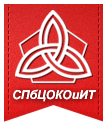 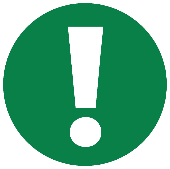 О верификации данных
Шарова Нина Николаевна, начальник отдела ИСиРГБУ ДПО «СПбЦОКОиИТ»
Стаж: общий, педагогический, желательно: в учреждении, по должности
Даты получения образования
Данные о сотрудниках
Сведения о категории по основной и дополнительной должности
Образование, стаж, аттестация, курсы повышения квалификации
Даты получения документа о КПК
Объем часов и тип документов КПК
Аттестация педагогических работников
Класс, имеющий в своем составе лиц с ОВЗ
Класс для детей с ОВЗ: состав учебного коллектива
Данные о детях с ОВЗ
Отсутствуют обучающиеся с ОВЗ в специализи-рованных классах
Признак ОВЗ у обучающихся
ОВЗ
Сверка с данными ОО-1 (наличие обучающихся с ОВЗ)
Сверка с данными ОО-1 (классы)
Наличие спортивной площадки / стадиона: да
Назначение для залов
Данные о зданиях / помещениях
Все зданияв школьной базе
Здания и помещения
СМИР: наличие ДО и/или ОДОД
Спеицализи-рованные кабинеты: кабинет по предмету + название
Учебно-производст-венные мастерские: назначение+ название
Контакты:
т. 717-54-20эл.почта: ia@rcokoit.ru